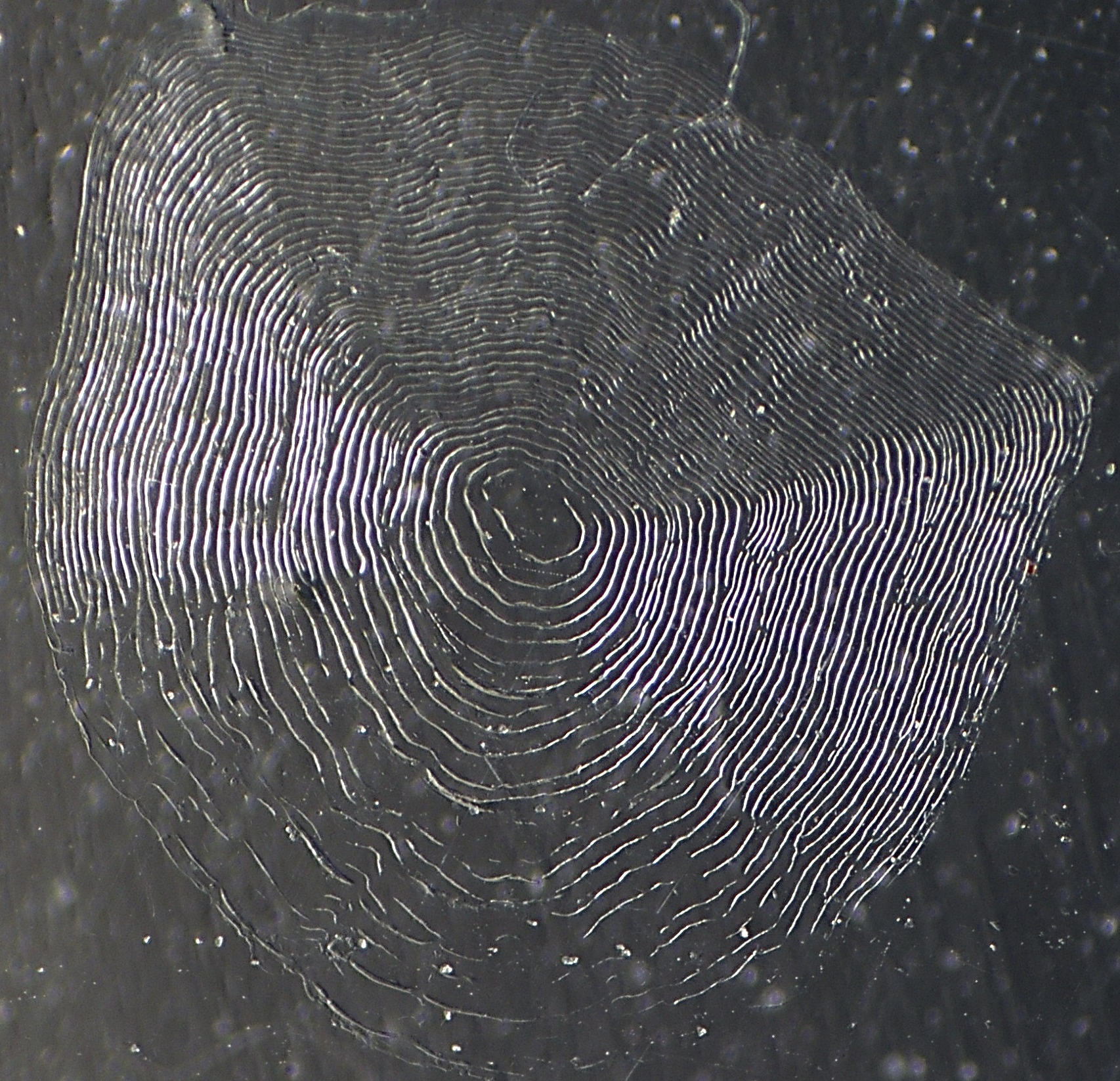 223 mm Kiyi
[Speaker Notes: 223 mm Kiyi … age 6?]
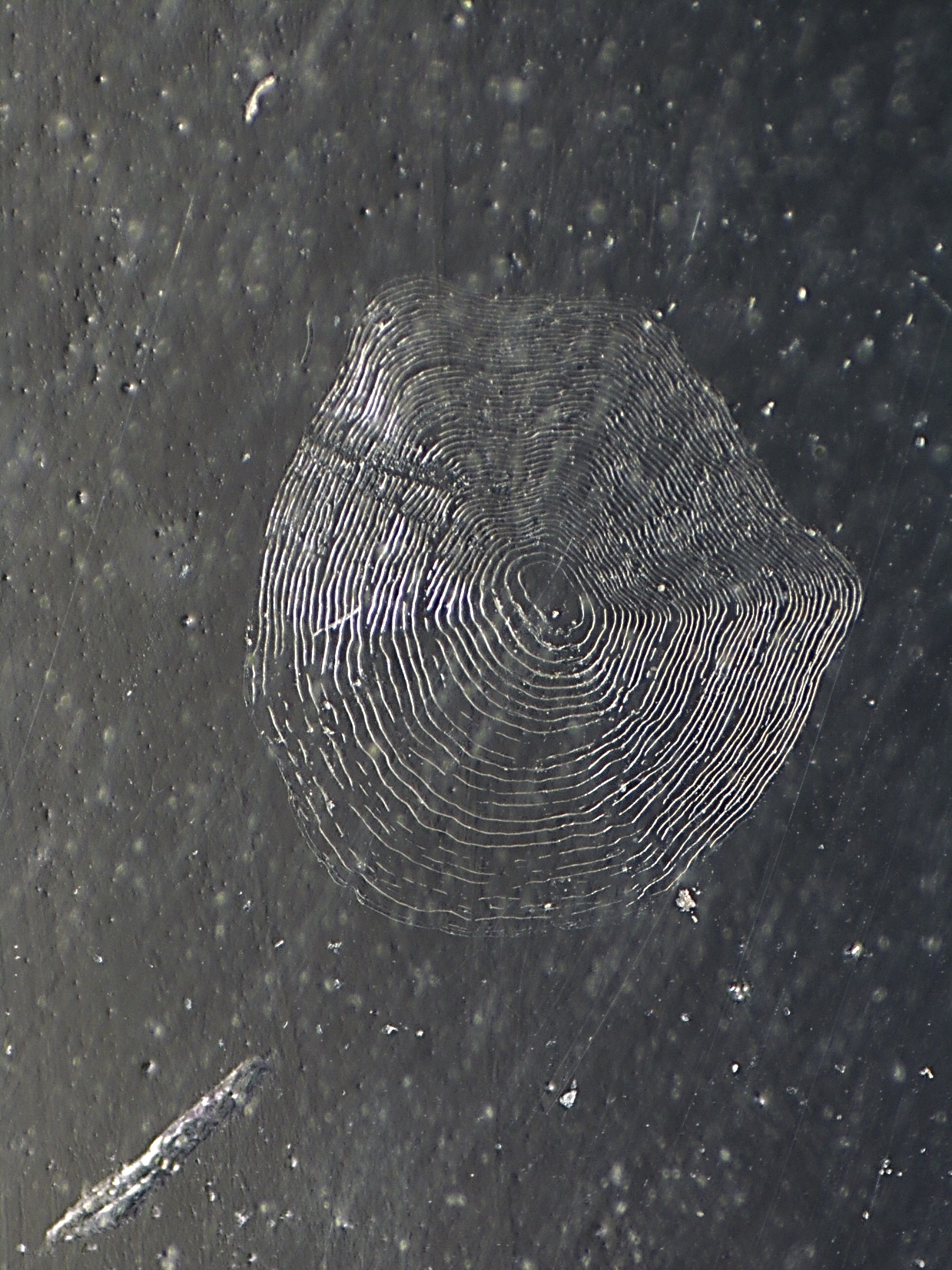 187 mm Kiyi
[Speaker Notes: 187 mm Kiyi – Age 5]
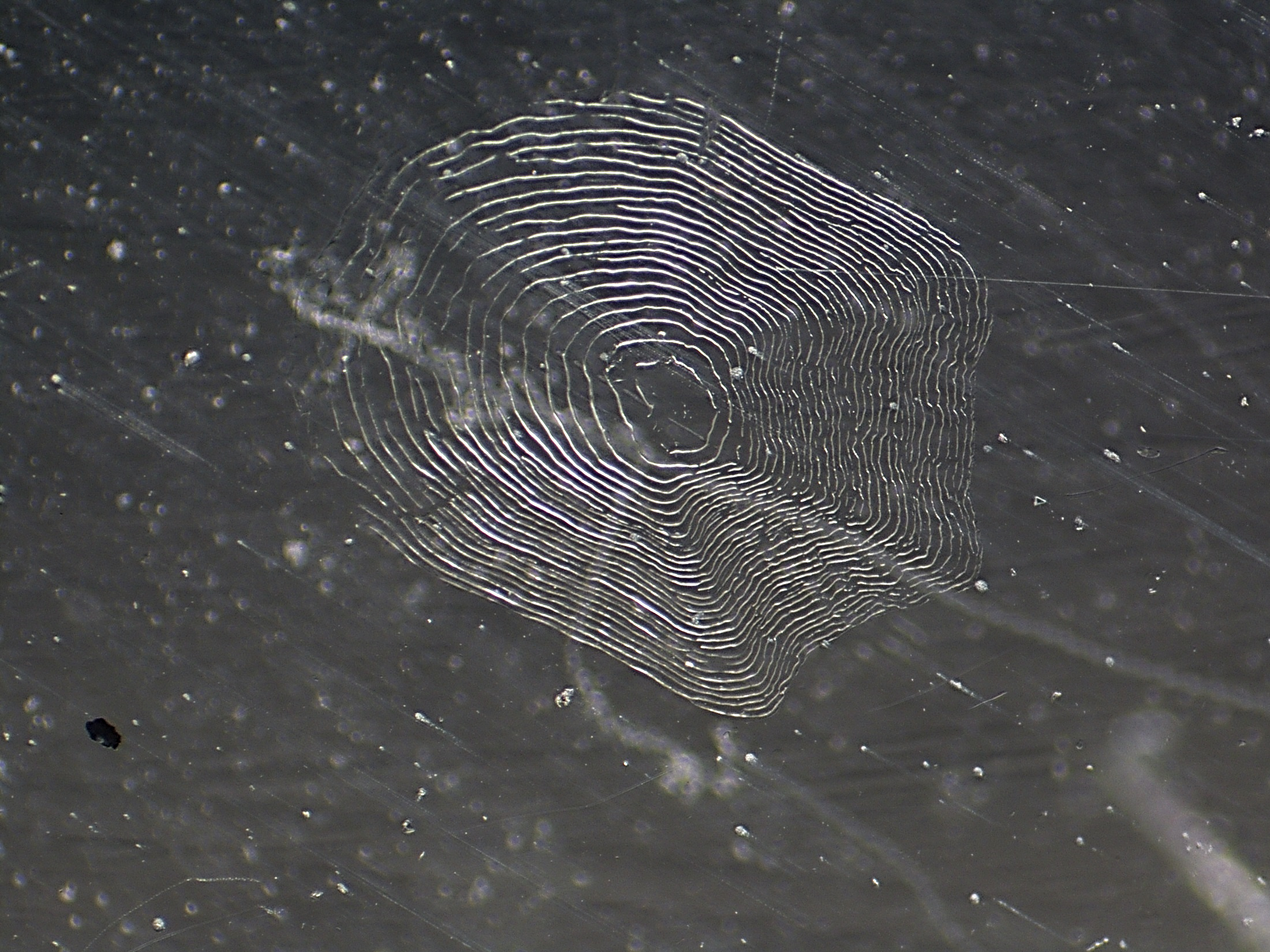 175 mm Kiyi
[Speaker Notes: 175 mm Kiyi – Age 4]